Criminal Law
Part 9:  Property Crimes
Lecture 6:  Burglary
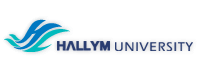 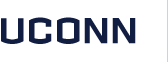 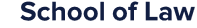 Property Crimes
Property generally crimes are those which involve the unlawful transfer of possession and/or title to property
Larceny, Embezzlement, False Pretenses, Larceny-by-Trick, Robbery, Burglary*
*Strictly speaking need not involve possession/title to property, however I include it here for pedagogical reasons
A note on MPC Property crimes – they are consolidated into a single section (§ 223) and thus do not precisely correspond to CL categorizations
We will focus on CL definitions
Burglary
MPC § 221.1 – A person is guilty of burglary if he enters a building or occupied structure, or separately secured or occupied portion thereof, with purpose to commit a crime therein, unless the premises are at the time open to the public or the actor is licensed or privileged to enter. It is an affirmative defense to prosecution for burglary that the building or structure was abandoned.
The particular “structures” to which this applies usually are defined by statute in a jurisdiction
Note the “not open to the public” requirement instead of the “at night” requirement
Burglary
CL:  breaking-and-entering into a dwelling at night with the intent to commit a felony therein
Specific intent crime – “intent to commit a felony therein”
Four Elements:
(1) breaking-and-entering
(2) into a dwelling
(3) at night
(4) with intent to commit a felony therein
Burglary
Breaking-and-entering:  the use of any force to gain entry into a structure (unlawfully)
Opening a window is sufficient
Walking through an open door is not
Lack of permission is required (to be unlawful)
Note:  this is also a crime itself
Into a “dwelling”
The structure entered by force must qualify as a “dwelling”
Homes, apartments, hotels, etc. qualify
Stores, parks, warehouses do not qualify
Note:  this can be – and often is – modified by statute – note the Court’s discussion of this in People v. Howard
Burglary
“at night”
Literal meaning, however in the absence of precise statutory definition this can create ambiguity as a function of the (U.S.) English language
After which sunset does “night” begin?  (e.g., nautical, astronomic, civilian)
“with the intent to commit a felony therein”
Perhaps the most important (and easily tested) element
Δ must have specific intent to commit a felony after having entered the dwelling (e.g., larceny, assault, rape, etc.)